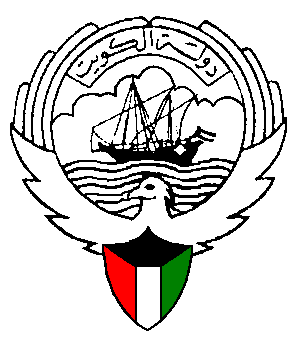 وزارة التربية
التوجيه الفني العام للرياضيات
مشروع مصادر التعلم
الصف الثاني عشر علمي
الوحدة السابعة : القطوع المخروطية  :بند (  7 –  3 )
منطقة الفروانية التعليمية – منطقة الجهراء التعليمية
كراسة التمارين
بند (7-3)
البنود الموضوعية
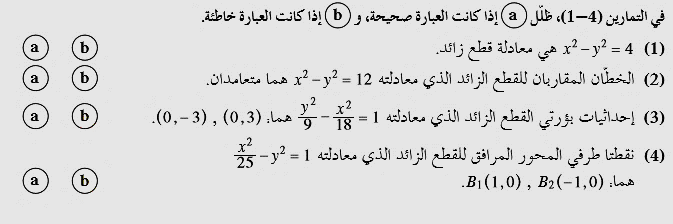 b
a
b
a
b
a
b
a
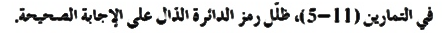 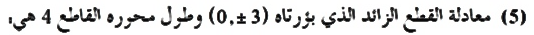 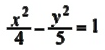 a
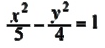 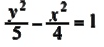 b
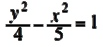 d
c
حاول مرة أخرى
حاول مرة أخرى
حاول مرة أخرى
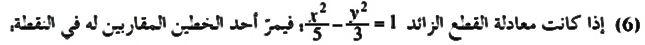 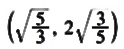 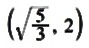 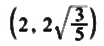 d
b
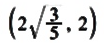 b
a
حاول مرة أخرى
حاول مرة أخرى
حاول مرة أخرى
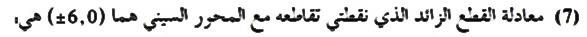 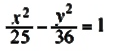 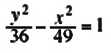 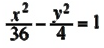 c
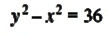 a
b
d
حاول مرة أخرى
حاول مرة أخرى
حاول مرة أخرى
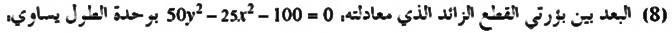 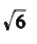 a
c
d
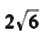 b
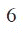 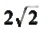 حاول مرة أخرى
حاول مرة أخرى
حاول مرة أخرى
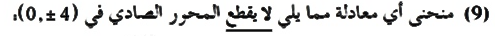 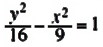 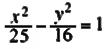 d
b
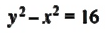 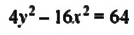 a
c
حاول مرة أخرى
حاول مرة أخرى
حاول مرة أخرى
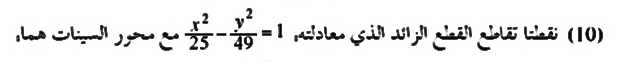 a
c
d
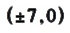 b
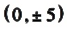 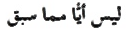 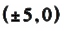 حاول مرة أخرى
حاول مرة أخرى
حاول مرة أخرى
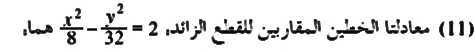 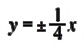 c
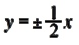 d
b
a
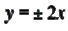 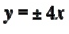 حاول مرة أخرى
حاول مرة أخرى
حاول مرة أخرى
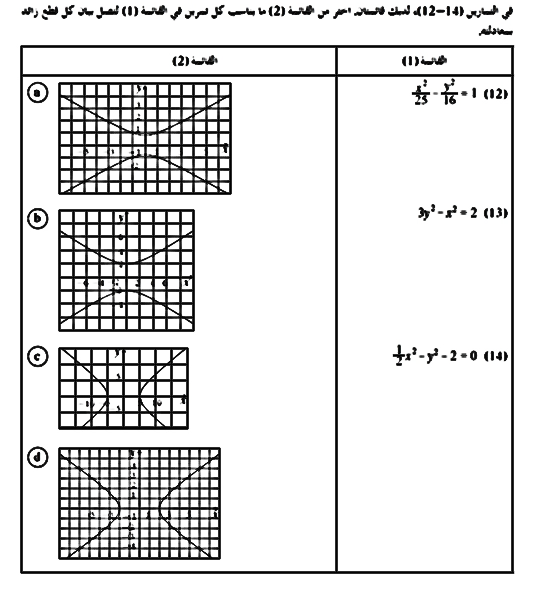 12
c
13
a
d
14
أضغط على رقم السؤال